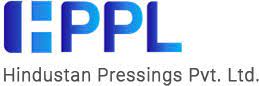 Endurance Technology
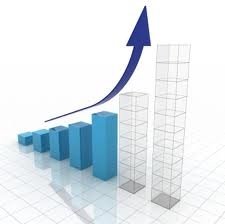 Quality Review
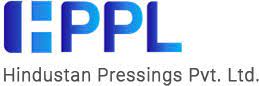 Fixture trail Metal tech -30.09.2024
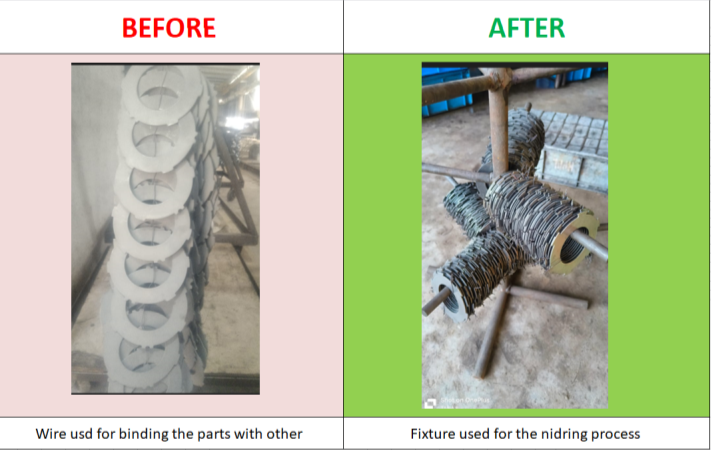 Trail done on fixture for parts 520HR00502. Parts will moved in fixture and stacked each other.
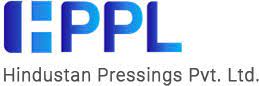 Modification Fixture trail Metal tech -08.09.2024
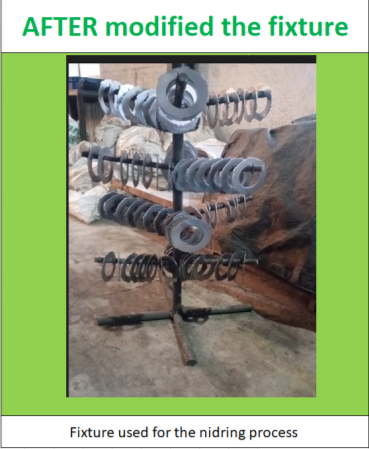 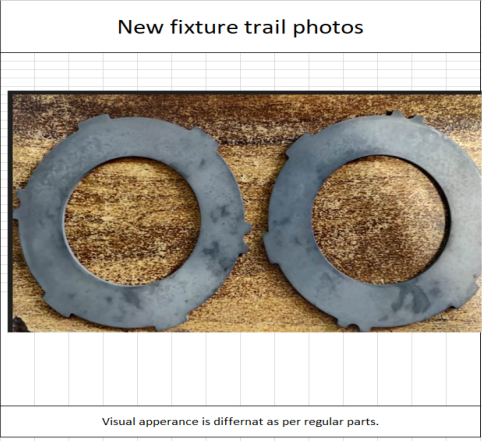 Trail done on modified  fixture for parts 520HR00502. Visual appearance in different as per regular parts.